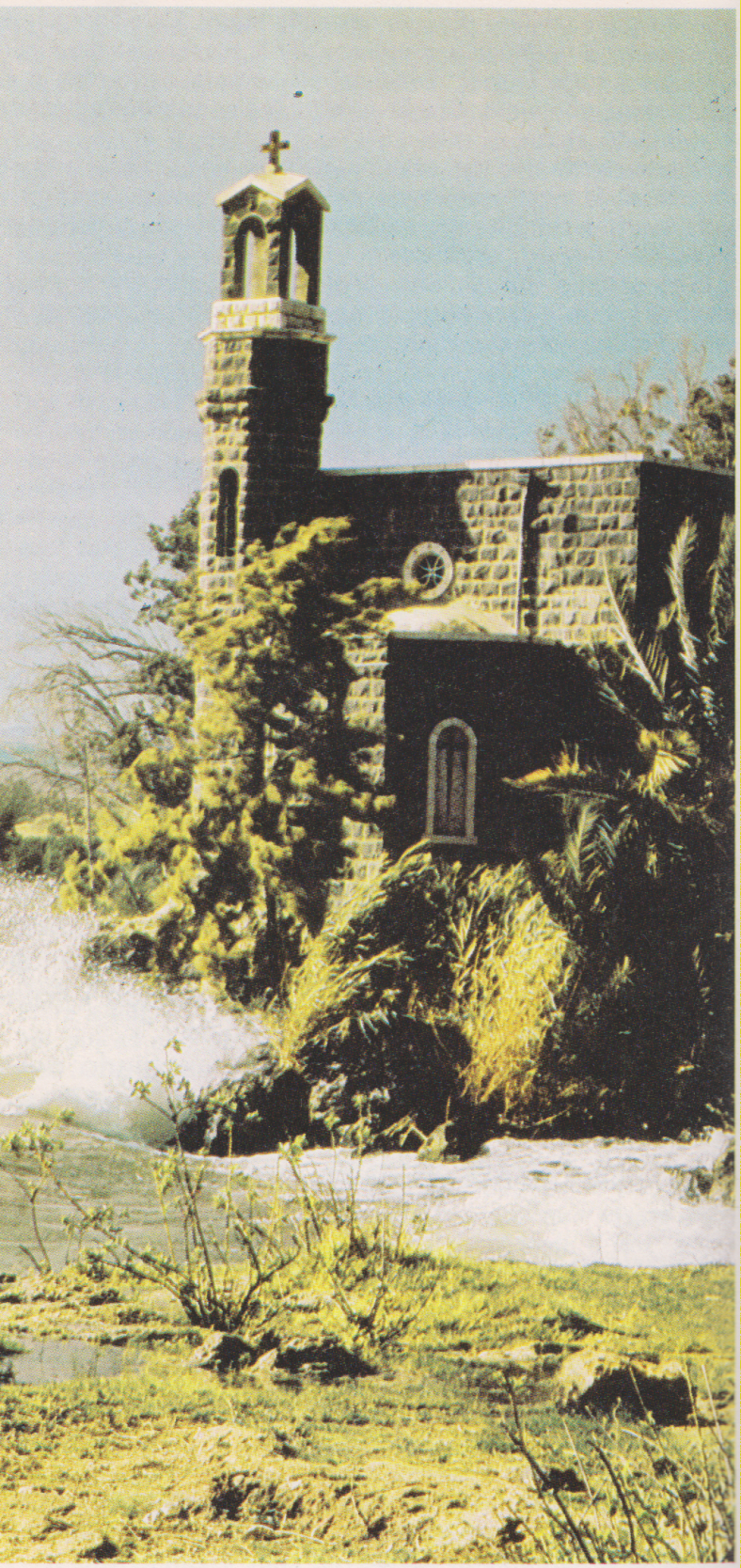 Tabga, chiesa del primato
Veduta del lago di Tiberiade dalla chiesa del primatodi Pietro.
Veduta sul lago di Tiberiade
Tabga nel 1903
Tabga, chiesa della  moltilicazione dei pani
Tabga, Cortile della chiesa della moltiplicazione dei pani.
Tabga, chiesa del primato di Peitro
Mosaico con pane e pesci sul pavimento della chiesa del primato a Tabga